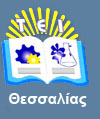 Μικροβιολογία Τροφίμων I
Ενότητα 2: Παρασκευή Υποστρωμάτων και Αραιωτικών υγρών.
Δρ. Ιωάννης Γιαβάσης, 
Επίκουρος Καθηγητής,
Τμήμα Τεχνολογίας Τροφίμων,
T.E.I. Θεσσαλίας
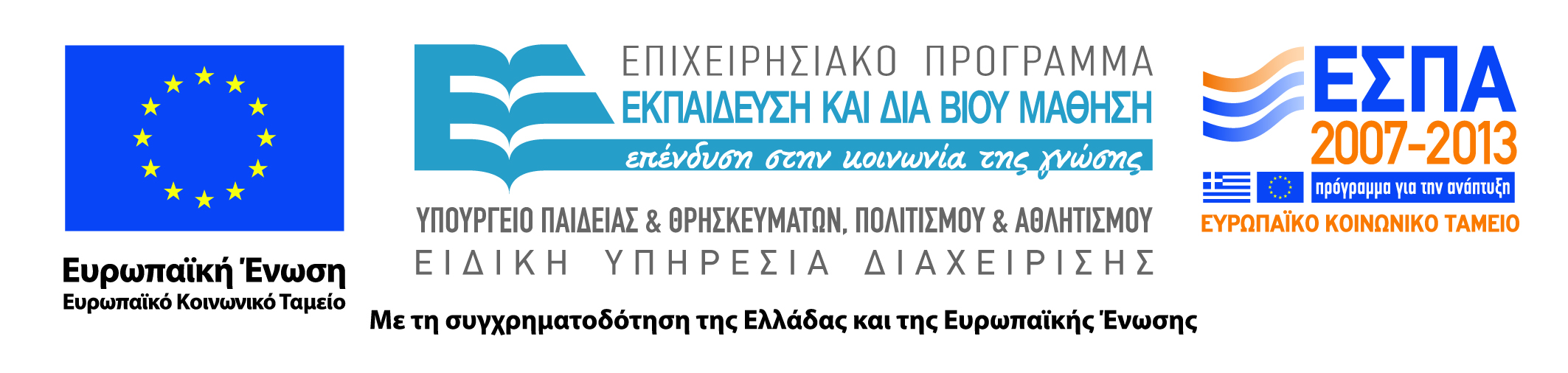 Άδειες Χρήσης
Το παρόν εκπαιδευτικό υλικό υπόκειται σε άδειες χρήσης Creative Commons. 
Για εκπαιδευτικό υλικό, όπως εικόνες, που υπόκειται σε άλλου τύπου άδειας χρήσης, η άδεια χρήσης αναφέρεται ρητώς.
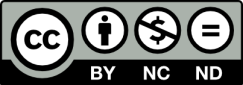 2
Χρηματοδότηση
Το παρόν εκπαιδευτικό υλικό έχει αναπτυχθεί στα πλαίσια του εκπαιδευτικού έργου του διδάσκοντα.
Το έργο υλοποιείται στο πλαίσιο του Επιχειρησιακού Προγράμματος «Εκπαίδευση και Δια Βίου Μάθηση» και συγχρηματοδοτείται από την Ευρωπαϊκή Ένωση (Ευρωπαϊκό Κοινωνικό Ταμείο) και από εθνικούς πόρους.
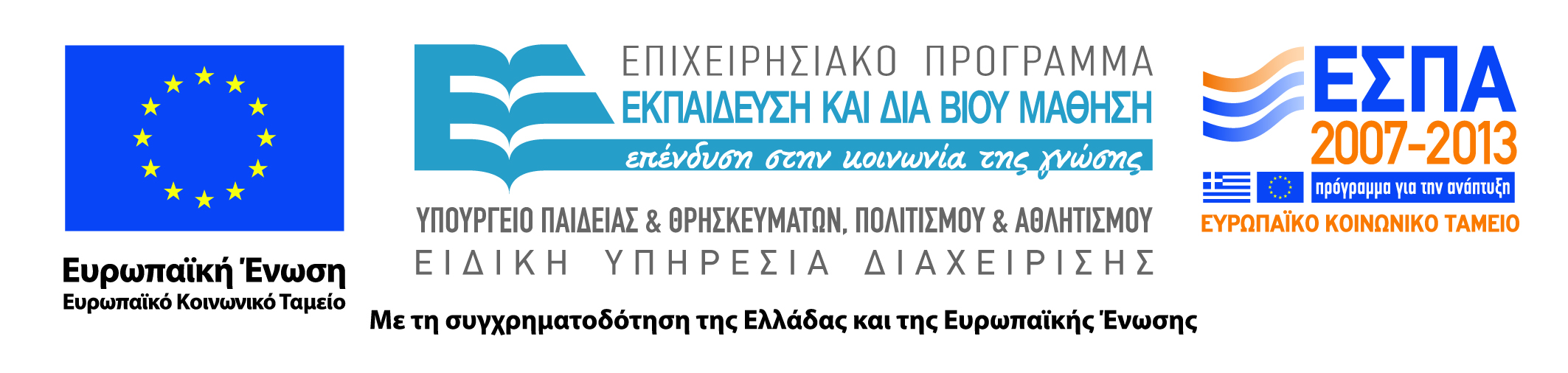 3
Σκοποί  ενότητας
Εξοικείωση των φοιτητών με την σύνθεση, τη χρήση, το ρόλο και την παρασκευή των θρεπτικών υποστρωμάτων και αραιωτικών υγρών
4
Παρασκευή Υποστρωμάτων και Αραιωτικών υγρών
Περιεχόμενα ενότητας
Σύνθεση, χρήση, ρόλος και την παρασκευή των θρεπτικών υποστρωμάτων και αραιωτικών υγρών.
5
Παρασκευή Υποστρωμάτων και Αραιωτικών υγρών
Θρεπτικά Υποστρώματα (1 από 10)
Οι μικροοργανισμοί αναπτύσσονται όταν οι συνθήκες, που επικρατούν γύρω από το μικροπεριβάλλον τους είναι ιδανικές για τον πολλαπλασιασμό τους. Στην πράξη η απομόνωση, διατήρηση και πολλαπλασιασμός των μικροοργανισμών επιτυγχάνεται σε θρεπτικά υποστρώματα, τα οποία ονομάζουμε αλλιώς θρεπτικά υλικό/α (medium-media).
Τα μικροβιολογικά θρεπτικά υποστρώματα είναι διαλύματα υγρά ή στερεοποιημένα (με άγαρ ή κάποιον παρόμοιο πηκτικό πολυσακχαρίτη), τα οποία περιέχουν θρεπτικά συστατικά που είναι απαραίτητα για την ανάπτυξη των μικροοργανισμών (είτε μιας μεγάλης αμάδας αυτών είτε ορισμένων μόνο γενών ή ειδών).
6
Παρασκευή Υποστρωμάτων και Αραιωτικών υγρών
Θρεπτικά Υποστρώματα (2 από 10)
Τα θρεπτικά υποστρώματα πρέπει να περιέχουν τα εξής συστατικά:
Πηγή C: Σχεδόν όλοι οι μικροοργανισμοί χρησιμοποιούν ως πηγή άνθρακα τους μονο- και δισακχαρίτες και σπανιότερα ολιγο- και πολυσακχαρίτες. Σημαντικότερη και πιο εύκολα αξιοποιήσιμη πηγή άνθρακα είναι η γλυκόζη.
Πηγή N: Οργανική (πρωτεΐνες – πεπτόνη, τρυπτόνη) ή ανόργανη (αμμωνία και αμμωνιακά άλατα).
Βιταμίνες: Οι μικροοργανισμοί έχουν ανάγκη από ορισμένες βιταμίνες από είδος σε είδος και κυρίως από υδατοδιαλυτές.
Ανόργανα άλατα: Σημαντικά είναι τα φωσφορικά άλατα καθώς και τα άλατα νατρίου, καλίου, ασβεστίου και μαγνησίου.
7
Παρασκευή Υποστρωμάτων και Αραιωτικών υγρών
Θρεπτικά Υποστρώματα (3 από 10)
Ιχνοστοιχεία: Ο σίδηρος, χαλκός, μαγγάνιο, ψευδάργυρος, μαγγάνιο και μολυβδαίνιο είναι απαραίτητα για την ανάπτυξη ορισμένων μικροοργανισμών.
Τα θρεπτικά υποστρώματα μπορούν να χρησιμοποιηθούν:
για την καταμέτρηση μικροοργανισμών σε τρυβλία (στερεά υποστρώματα), ή σε δοκιμαστικούς σωλήνες (υγρά υποστρώματα – μέθοδος ΜΡΝ), μετά από κατάλληλη δειγματοληψία, εμβολιασμό και επώαση,
για την απομόνωση καθαρών αποικιών βακτηρίων, ζυμών ή μυκήτων (streak) σε στερεό υπόστρωμα,
8
Παρασκευή Υποστρωμάτων και Αραιωτικών υγρών
Θρεπτικά Υποστρώματα (4 από 10)
για την διεξαγωγή βιοχημικών ή άλλων δοκιμών, με σκοπό την ταξινόμηση μικροοργανισμών (π.χ. έλεγχος ανάπτυξης παρουσία χολικών αλάτων, αντιβιοτικών, όξινου pH, κλπ),
για την παραγωγή και διατήρηση υπομητρικών καλλιεργειών από μία μητρική καλλιέργεια μικροοργανισμών (συνδυασμός στερεών και υγρών υποστρωμάτων). Για παράδειγμα, στη βιομηχανία γάλακτος ή κρέατος μια αρχική μητρική καλλιέργεια γαλακτοβακίλλων που αγοράζεται σε μία μοναδική συσκευασία, πρέπει να ανακαλλιεργηθεί και να δημιουργηθούν νέες γενιές βακτηριών για επαναλαμβανόμενη χρήση.
Παρασκευή Υποστρωμάτων και Αραιωτικών υγρών
9
Θρεπτικά Υποστρώματα (5 από 10)
Τα θρεπτικά υποστρώματα μπορούν να διαχωριστούν στις παρακάτω κατηγορίες:
Α) Ως προς την στερεή ή υγρή φάση
Α1. Υγρά (broth ή liquid media). Σε αυτά δεν προστίθεται άγαρ (π.χ. MRS broth). Το πρόβλημα με τα υγρά θρεπτικά υποστρώματα είναι ότι οι μικροοργανισμοί αναμιγνύονται και συχνά ο μικροοργανισμός στόχος δεν αναπτύσσεται σε συγκεντρώσεις αρκετά υψηλές, που να επιτρέπουν την ανίχνευσή του.
Α2. Στερεά (solid media). Αυτά διαφέρουν από τα υγρά στο ότι έχει προστεθεί ένας πηκτικός παράγοντας συνήθως άγαρ –ένας πολυσακχαρίτης που εκχυλίζεται από θαλάσσια φύκη- το οποίο λειτουργεί ως πηκτική ουσία και όχι ως θρεπτικό συστατικό (π.χ. MRS agar).
10
Παρασκευή Υποστρωμάτων και Αραιωτικών υγρών
Θρεπτικά Υποστρώματα (6 από 10)
Το άγαρ κυκλοφορεί στο εμπόριο σε μορφή σκόνης και έχει τις παρακάτω ιδιότητες:
Είναι ουδέτερο συστατικό και δεν επιδρά αρνητικά ή θετικά στη φυσιολογία του μικροοργανισμού.
Δεν υδρολύεται από τους μικροοργανισμούς.
Χρησιμοποιείται συνήθως σε περιεκτικότητα 1.2-1.5%. Η χρήση του σε μεγαλύτερη περιεκτικότητα έχει σαν αποτέλεσμα την παρεμπόδιση της ανάπτυξης των μικροοργανισμών λόγω μείωσης της ενεργότητας του νερού.
Έχει σημείο τήξης γύρω στους 100C και σημείο πήξης γύρω στους 40-43C. Έτσι αφού βράσουμε ή αποστειρώσουμε ένα θρεπτικό υπόστρωμα με άγαρ, αυτό θα πήξει καθώς θα ψύχεται κάτω από τους 40C. Όταν χρησιμοποιείται για εμβολιασμό θα πρέπει να βρίσκεται σε θερμοκρασία 45-47C, μια θερμοκρασία όπου οι περισσότεροι μικροοργανισμοί αντέχουν.
11
Παρασκευή Υποστρωμάτων και Αραιωτικών υγρών
Θρεπτικά Υποστρώματα (7 από 10)
Έκτος από το άγαρ ένα άλλο συστατικό, που χρησιμοποιείται ως πηκτικός παράγοντας είναι η ζελατίνη, η οποία όμως έχει τα εξής μειονεκτήματα σε σχέση με το άγαρ:
Προστίθεται σε μεγαλύτερη περιεκτικότητα (12-15%)
Ρευστοποιείται σε θερμοκρασία >25C.
Επηρεάζεται από το χαμηλό pHκαι συχνά υδρολύεται από τα πρωτεολυτικά ένζυμα των μικροοργανισμών.

Β) Ως προς την σύσταση (γνωστή ή άγνωστη)
Β1. Συνθετικά. Αυτά παρασκευάζονται βιομηχανικά ή στο εργαστήριο και έχουν συγκεκριμένη, καθορισμένη σύσταση από θρεπτικά συστατικά σε καθαρή μορφή.
12
Παρασκευή Υποστρωμάτων και Αραιωτικών υγρών
Θρεπτικά Υποστρώματα (8 από 10)
Β2. Φυσικά / Εμπειρικά. Είναι αυτά που λαμβάνονται από φυσικές πηγές (π.χ. μελάσσα, πούλπα φρούτων, μούστος), περιέχουν μεγάλη ποικιλία θρεπτικών στοιχείων, των οποίων όμως η ακριβής συγκέντρωση είναι άγνωστη και έτσι η σύσταση και αποτελεσματικότητα αυτών των υποστρωμάτων δεν είναι σταθερή.

Γ) Ως προς το είδος εφαρμογής τους και τα είδη μικροοργανισμών που αναπτύσσονται σε αυτό
Γ1. Γενικής χρήσης-εφαρμογής (complex media). Σε αυτά μπορεί να αναπτυχθεί μεγάλος αριθμός διαφορετικών μικροοργανισμών (π.χ. θρεπτικός ζωμός, Plate Count agar, Yeast extract).
13
Παρασκευή Υποστρωμάτων και Αραιωτικών υγρών
Θρεπτικά Υποστρώματα (9 από 10)
Γ2. Εκλεκτικά (selective). Σε αυτά μπορεί να αναπτυχθεί μόνο μία μικρή ομάδα μικροοργανισμών (π.χ. MacConkey agar για κολοβακτηριοειδή) ή μόνο ένα είδος βακτηρίων (π.χ. Bacillus cereus agar). Σε αυτά τα υποστρώματα υπάρχουν ουσίες που προάγουν την ανάπτυξη κάποιων μικροοργανισμών ή/και αναστέλλουν την ανάπτυξη άλλων.
Γ3. Διαγνωστικά . Είναι αυτά που περιέχουν ουσίες που διευκολύνουν τον διαχωρισμό και την αναγνώριση συγκεκριμένων μικροοργανισμών, λόγω σχηματισμού χρωστικών ουσιών που χρωματίζουν τις αποικίες (π.χ. σχηματισμός κόκκινων αποικιών E. coli και άχρωμων αποικιών Salmonella σε MacConkey agar), λόγω ενζυμικής υδρόλυσης κάποιου συστατικού και σχηματισμού διαφανούς δακτυλίου (άλω) γύρω από τις αποικίες (π.χ. Baird Parker agar με λεκιθίνη αυγού, για εντοπισμό μαύρων αποικιών S. aureus με διαφανή άλω), λόγω παραγωγής αερίων, κλπ.
14
Παρασκευή Υποστρωμάτων και Αραιωτικών υγρών
Θρεπτικά Υποστρώματα (10 από 10)
Παρακάτω δίνεται η σύσταση δύο συνθετικών θρεπτικών υποστρωμάτων (ένα γενικής χρήσης και ένα εκλεκτικό) σε g/l :

Plate Count Agar : Πεπτόνη 5.0, Εκχύλισμα ζύμης 2.5, Γλυκόζη 1.0, Άγαρ 14.0
Baird Parker Agar: Πεπτόνη 10.0, Εκχύλισμα βοδινού 5.0, Εκχύλισμα ζύμης 1.0, Χλωριούχο λίθιο 5.0, Γλυκίνη 12.0, Πυρουβικό νάτριο 10.0, Άγαρ 17.0, και κρόκο αυγού (egg yolk tellurite) 50ml/l.
15
Παρασκευή Υποστρωμάτων και Αραιωτικών υγρών
Αραιωτικά Υγρά (1 από 4)
Πολλά μικροβιολογικά tests έχουν σχεδιαστεί για να παρέχουν ποσοτικά αποτελέσματα. Το γεγονός αυτό προϋποθέτει (1) τη σωστή αραίωση του προς εξέταση δείγματος, το οποίο με τη σειρά του απαιτεί ένα κατάλληλο αραιωτικό και (2) τα στερεά τρόφιμα απαιτούν αρχικά την προετοιμασία αυτών ως εναιώρημα σε αραιωτικό υγρό πριν τον τελικό χειρισμό και τις περαιτέρω αραιώσεις.

Τα αραιωτικά υγρά, λοιπόν είναι αραιά διαλύματα αλάτων ή και άλλων ουσιών, τα οποία χρησιμοποιούνται για την παραγωγή αραιώσεων σε μικροβιολογικά δείγματα.
16
Παρασκευή Υποστρωμάτων και Αραιωτικών υγρών
Αραιωτικά Υγρά (2 από 4)
Η συγκέντρωση των αλάτων σε αυτά τα διαλύματα είναι τέτοια ώστε να διατηρούν την κατάλληλη οσμωτική πίεση εντός και εκτός των κυττάρων των μικροοργανισμών, ώστε αυτά να μην τραυματίζονται ή καταστρέφονται, κάτι που θα μπορούσε να συμβεί με τη χρήση απεσταγμένου νερού ή πυκνού αραιωτικού υγρού. Επίσης τα αραιωτικά υγρά δεν θα πρέπει να έχουν θρεπτικά στοιχεία που να επιτρέπουν την ανάπτυξη και τον πολλαπλασιασμό των μικροβίων, αλλά μπορούν να έχουν ουσίες (όπως άλατα, πεπτόνη) που επιτρέπουν την επιδιόρθωση τυχόν κυτταρικών βλαβών σε τραυματισμένα κύτταρα, ώστε αυτά να μπορούν να αναπτυχθούν καλά σε θρεπτικά υποστρώματα μετά τον εμβολιασμό.
17
Παρασκευή Υποστρωμάτων και Αραιωτικών υγρών
Αραιωτικά Υγρά (3 από 4)
Τα κύρια αραιωτικά υγρά και η σύστασή τους (g/l) είναι:
 
Διάλυμα Ringer: NaCl 2.25, KCl 0.105, CaCl2 0.12, NaHCO3 0.05,

Πεπτονούχο νερό: Πεπτόνη 15.0, NaCl 5.0,
 
Πεπτονούχος φυσιολογικός ορός : Tρυπτόνη 1.0, ΝaCl 8.5.
18
Παρασκευή Υποστρωμάτων και Αραιωτικών υγρών
Αραιωτικά Υγρά (4 από 4)
Ασκήσεις:
 
Προετοιμάστε τα υποστρώματα PCA και BPA για όγκο 500ml και 2l.

Υπολογίστε τον κρόκο αυγού που χρειάζεται να προσθέσουμε σε BPA για να εμβολιάζουμε 4 δεκαδικές αραιώσεις, εις διπλούν, με 15ml στερεού υποστρώματος ανά τρυβλίο.

Υπολογίστε τον όγκο διαλύματος Ringer που απαιτείται, και την αντίστοιχη ποσότητα αλάτων που χρειάζονται για την παρασκευή 20 δοκιμαστικών σωλήνων με αραιωτικό υγρό (όγκος 9ml αραιωτικού ανά σωλήνα).
Παρασκευή Υποστρωμάτων και Αραιωτικών υγρών
19
Τέλος Ενότητας
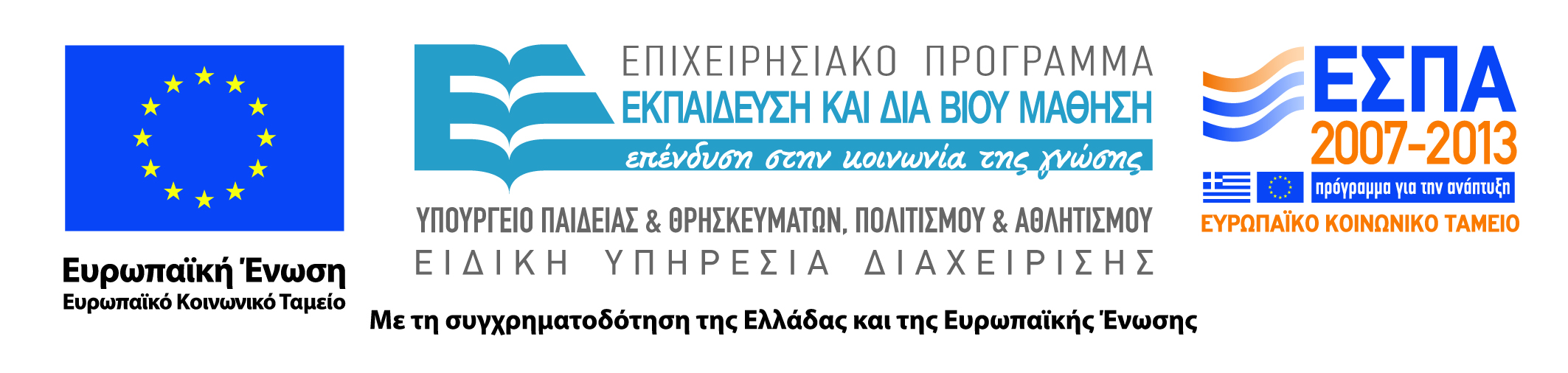 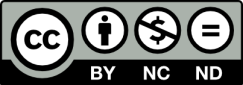